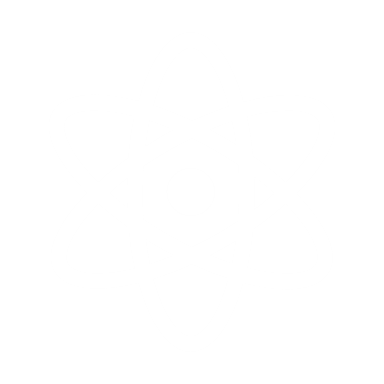 PHITSを用いた独立計算システムの構築（基礎検証）
千々岩 拓夢, 磯村 泰己, 垣花 泰政 

Medipolis Proton Therapy and Research Center
COI開示
☑  この発表に関する利益相反事項はありません
当施設について
Medipolis Medical Research Institute
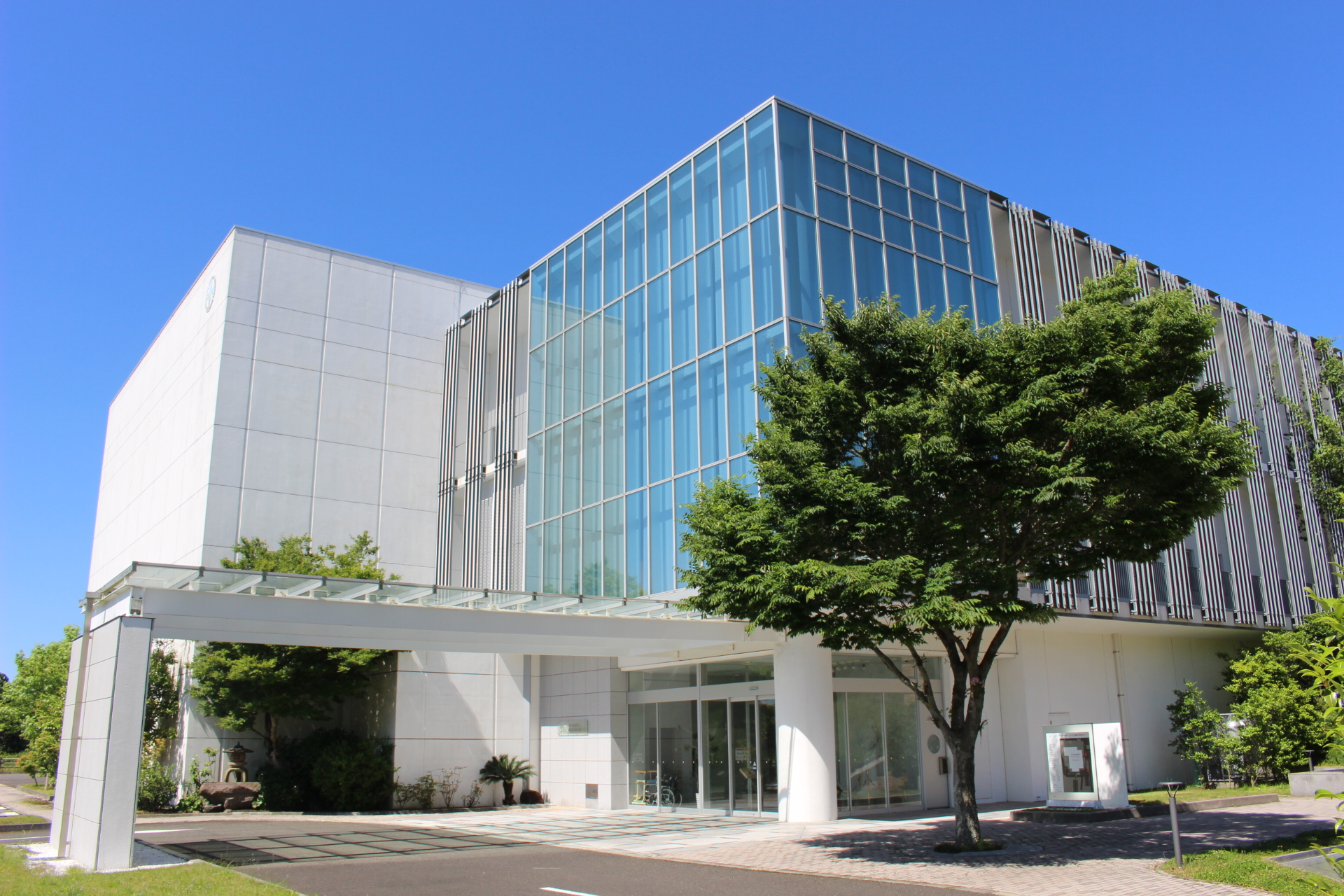 ➤ リゾート一体型陽子線治療施設
➤ 臨床開始　： 2011年1月
➤ 総治療件数： 6,420件
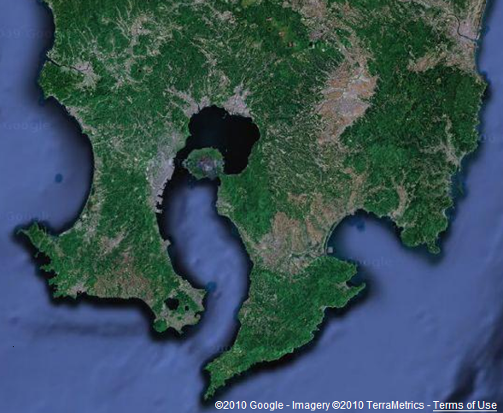 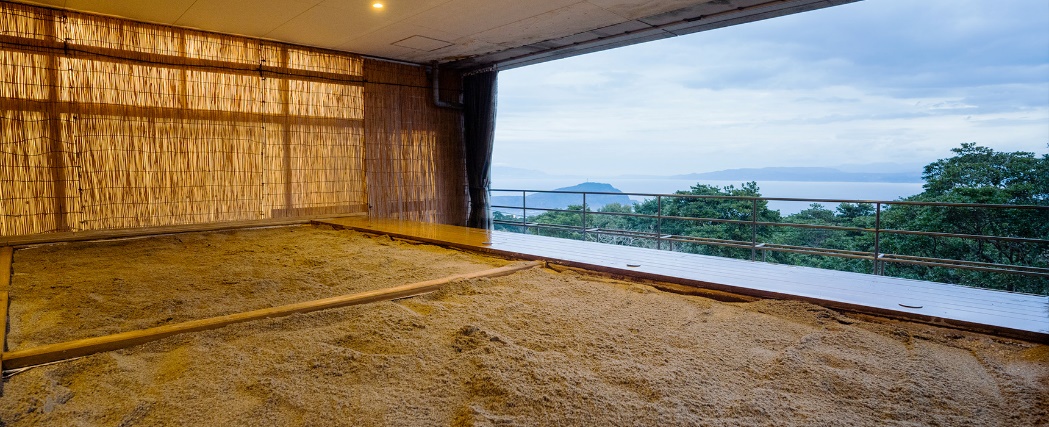 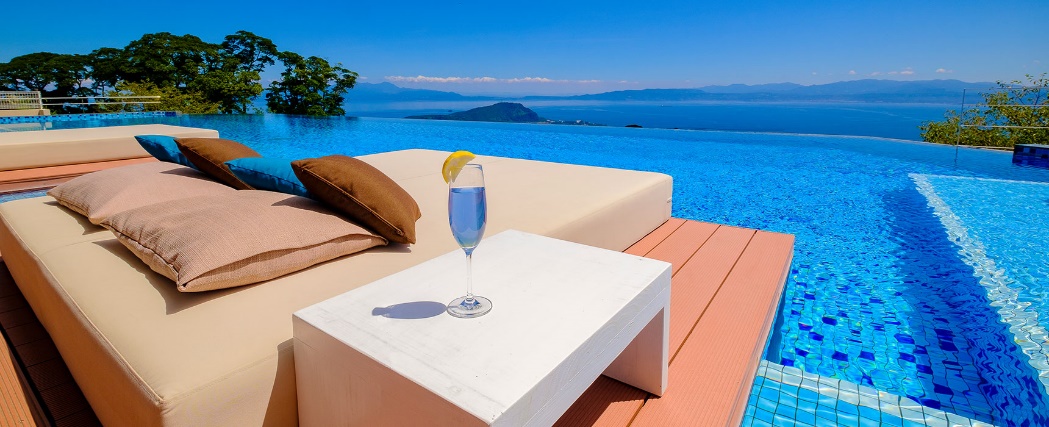 図　治療部位内訳
[Speaker Notes: 当施設は鹿児島県指宿市に位置しており、九州圏内では2つ目の粒子線治療施設となります。
山の中の広大な敷地に併設されており、治療施設のすぐ隣には滞在可能なホテルも隣接され、リゾート一体型の治療施設となっております。
粒子線治療施設として2011年1月に臨床稼働し、今年で13年目となります。治療実績は、2011年1月から2024年5月までで、のべ6420件の治療を行ってきました。治療部位の内訳としては、グラフで示している通りで前立腺が5割、肺が1割、肝臓・胆管が1.5割となっており、治療の半数が前立腺がん治療になっております。（1min）]
当施設について　～陽子線治療装置～
日立（旧三菱社製）360°回転ガントリー
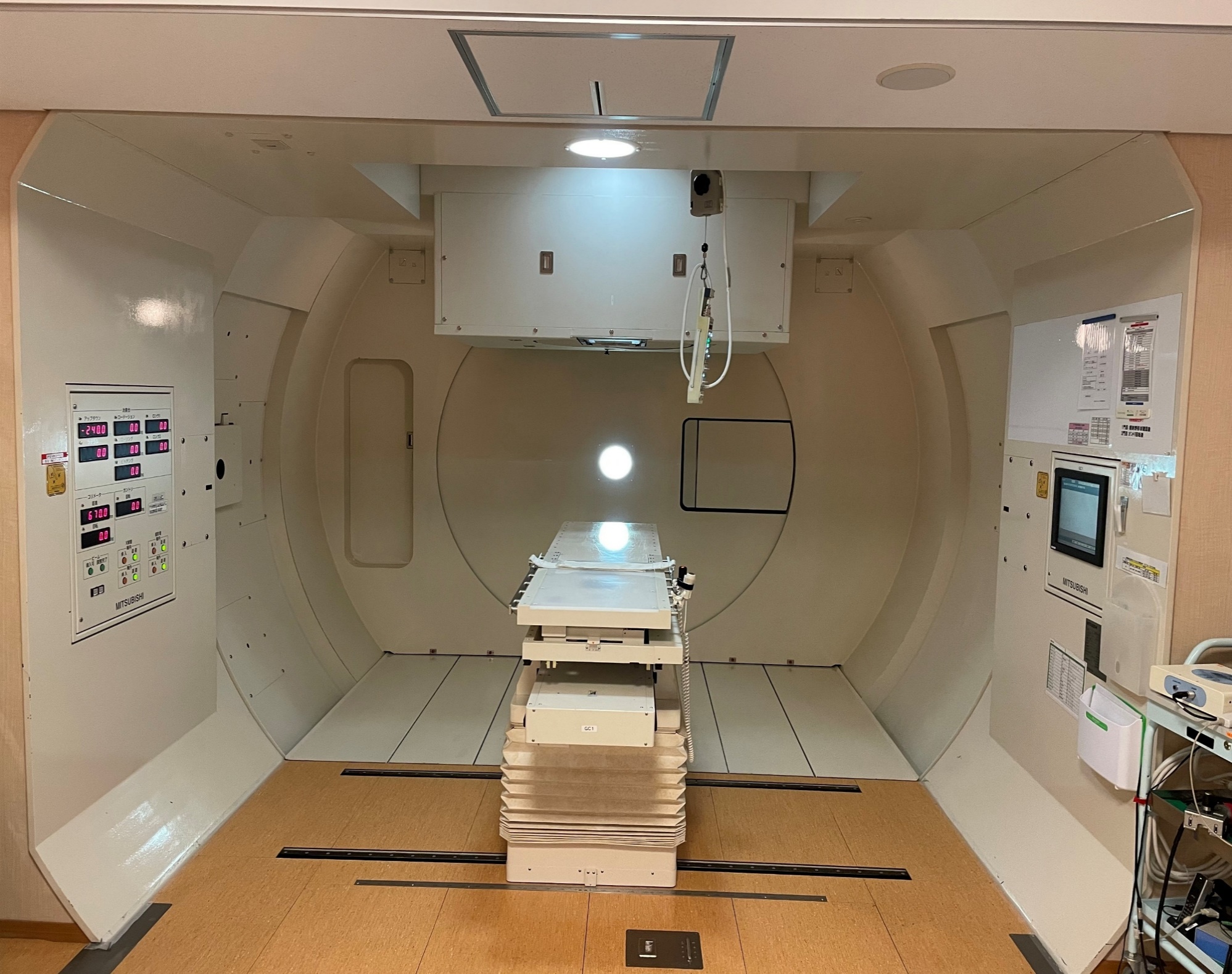 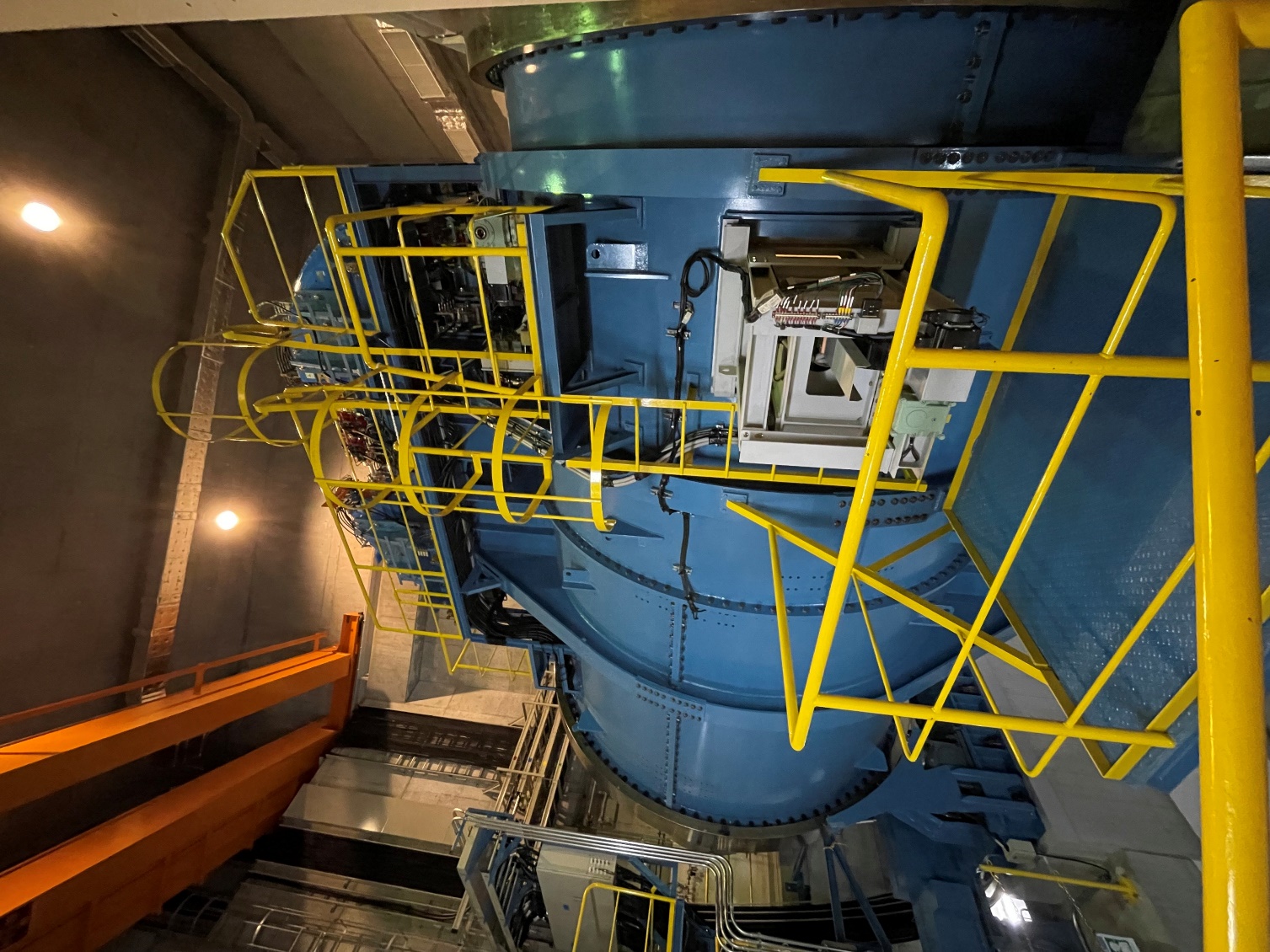 照射方式　 ： 拡大散乱体法(Wobbler法)
エネルギー ： 120,150, 210 MeV
最大線量率 ： 2 Gy（/min）
最大照射野　 ： 15×15 cm²
照合システム ：  I.I 管
[Speaker Notes: 陽子線治療装置には、拡大散乱体法を採用した日立（旧三菱社製）の360°回転ガントリーを使用しておりまして、120,150,210MeVの3種類のエネルギーを用いた治療を行っている。(また装置の保守、メンテナンスを担当している運転員が常勤しており、装置故障時の対応や装置全体の品質管理を担っている。)（20s）]
当施設について　～拡大散乱体法（Wobbler法）～
※シンクロトロンにより加速
※
➤ ペンシルビーム を3次元的に広げ、腫瘍に均一に線量を投与する手法
図 Wobbler法による拡大
水平方向の拡大/調整
 ワブラー電磁石(X/Y)で円形状に広げる。
 散乱体で均すことで水平方向に拡大。
垂直方向の拡大/調整
 リッジフィルターで垂直方向に一定幅で広げる(SOBP)。
 レンジシフターで飛程を腫瘍深さに合わせて調整する。
線量分布形状の調整
 レンジコンペセーターで線量分布を腫瘍形状に形成する。
 MLCで腫瘍形状にカット。
1
2
1
2
腫瘍
X
Y
1
2
[Speaker Notes: こちらが拡大散乱体法の概要となりますが、治療に使用する陽子線は初めにシンクロトロンにより加速し、ペンシルビームの形状から図に示すこれらの機器によって3次元的に広げ、腫瘍に対して均一に照射する手法となります。詳細としましては、ガントリーの上流部分にあるこちらのワブラー電磁石、散乱体によってビームの水平方向の調整が行われ、中段部分にあるリッジフィルターとレンジシフタによって垂直方向の調整が行われます。最後にレンジコンペセーターとMLCによって腫瘍形状に合った線量分布形状へ調整が行われます。こちらが拡大散乱体法の概要となります。]
研究背景
治療計画装置による線量計算
➤ 治療計画装置：Xio-s（Elekta）
➤ 計算アルゴリズム：Pencil beam
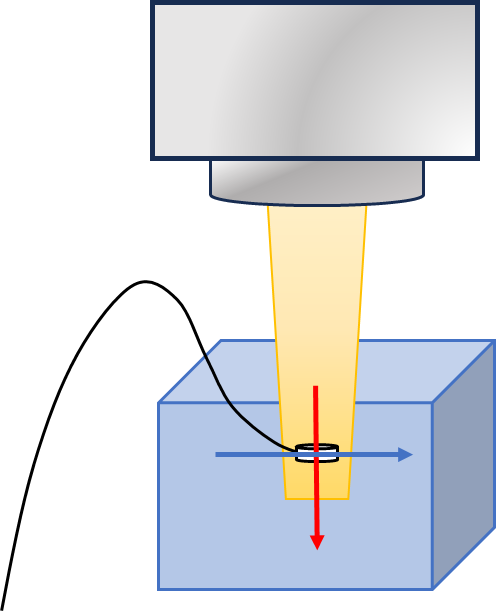 ① ビームデータ測定
② XiOへビーム登録
③ 線量計算
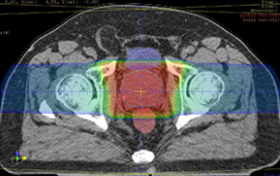 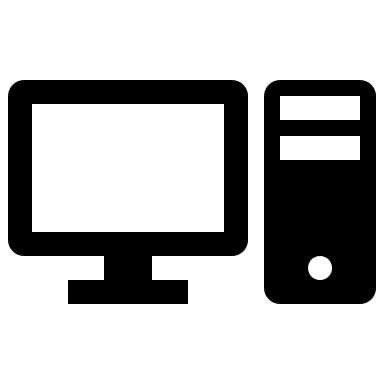 （線量分布）
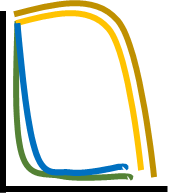 XiO
（DVH解析）
[Speaker Notes: また当施設は治療計画装置としてElekta社製のXio-sを使用しており、Pencil beam法による治療計画を行っています。こちらが今回報告させていただく検証の背景となりますが、初めに治療計画装置は線量計算をする際の基準となるこのPDDを線源データとして計画装置へ登録することで、③番に示す線量分布やDVHなどが計算されるようになります。この計画装置によって出力されるこれらの計算精度についてですが、、、]
研究背景
「ICRUレポートNo. 83」
独立した吸収線量計算を使用する場合、治療計画システム（RPTS）を同等以上の線量計算アルゴリズムと照合する必要があることを提案している。（独立検証！！）
モンテカルロアルゴリズムも、ビームコミッショニングの結果との相互校正が行われていれば、特に不均一組織の吸収線量を計算するための独立した線量計算法として認められるとしている。
計算精度は？
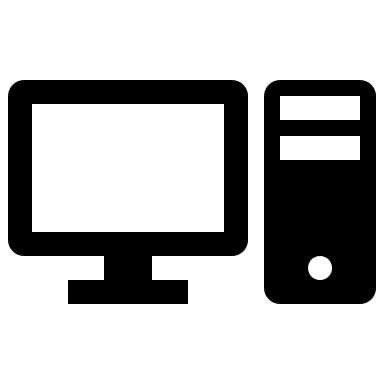 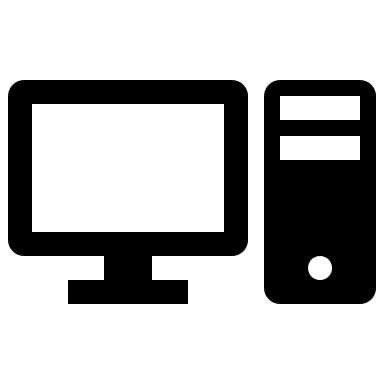 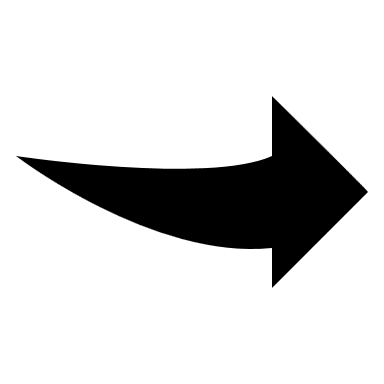 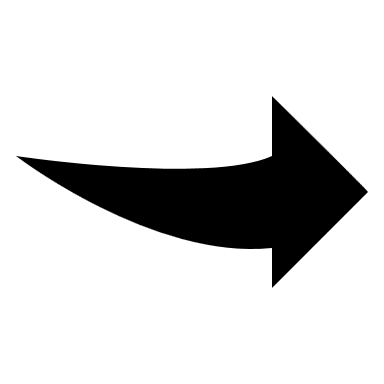 治療計画装置（TPS）
独立検証システム
当施設には独立検証をするシステムがない…
[Speaker Notes: ICRUのレポート83では計算精度について独立検証を行う必要性を報告しており、独立検証法に計算精度が高いとされているモンテカルロアルゴリズムを使用する有用性を示している。また検証に使用するシステムについては、ビームコミッショニングとの相互性を担保していれば、有用な検証システムとなりうることを提示しています。しかしながら、当施設ではその検証システムがないのが現状となっております。]
研究背景
Pencil beam法
特に不均質領域では計算誤差が大きくなる！！
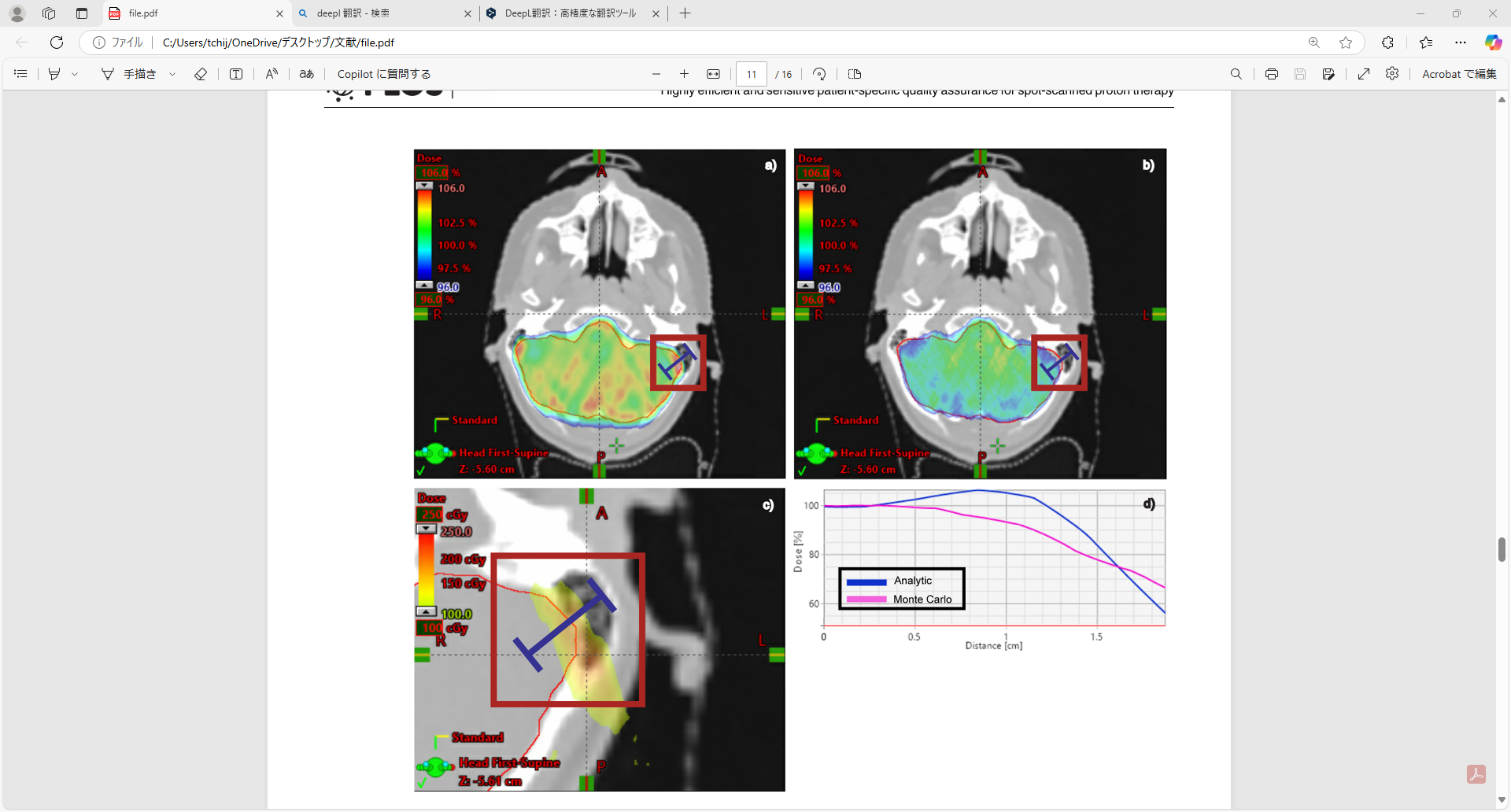 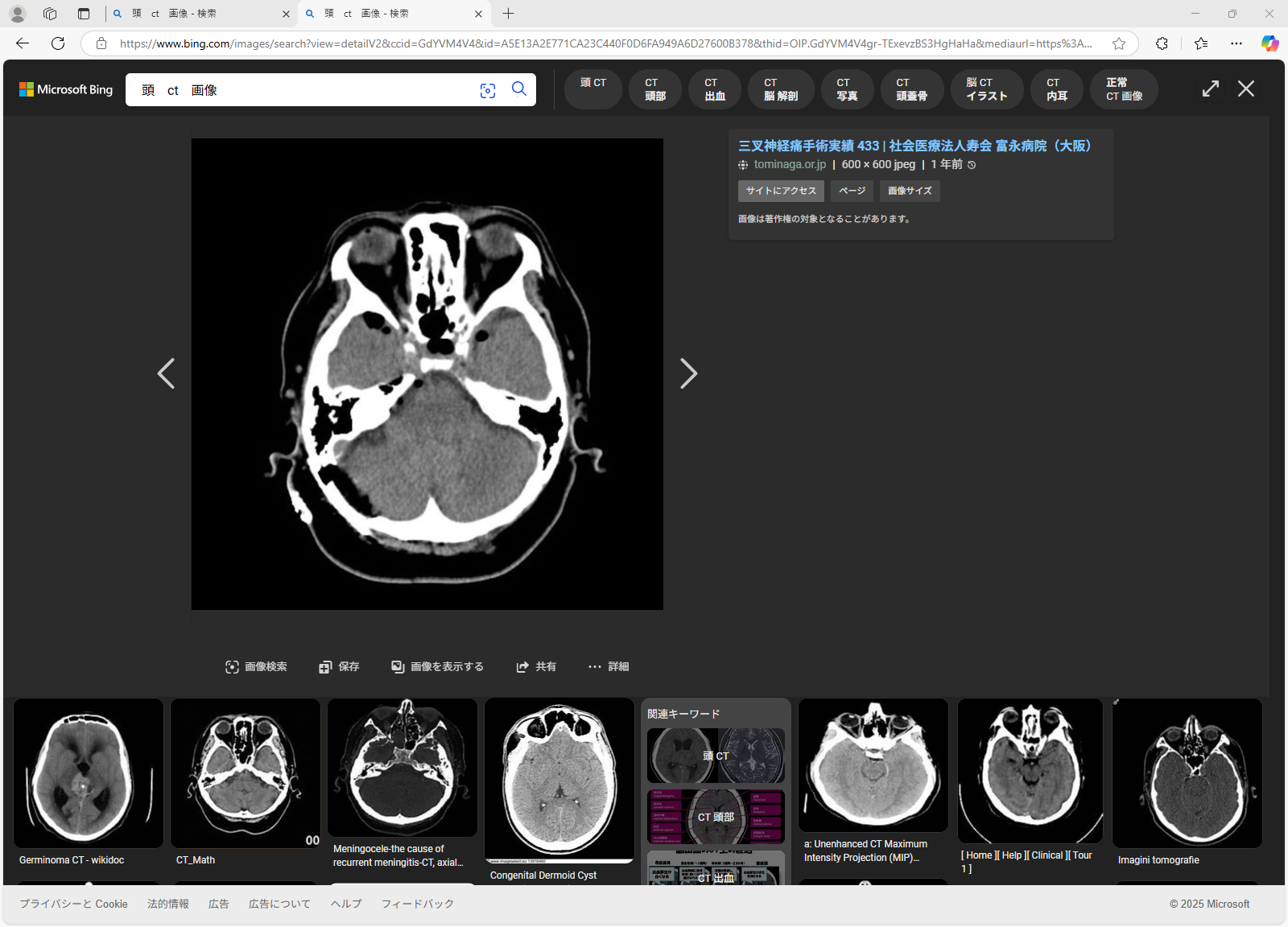 骨
空気
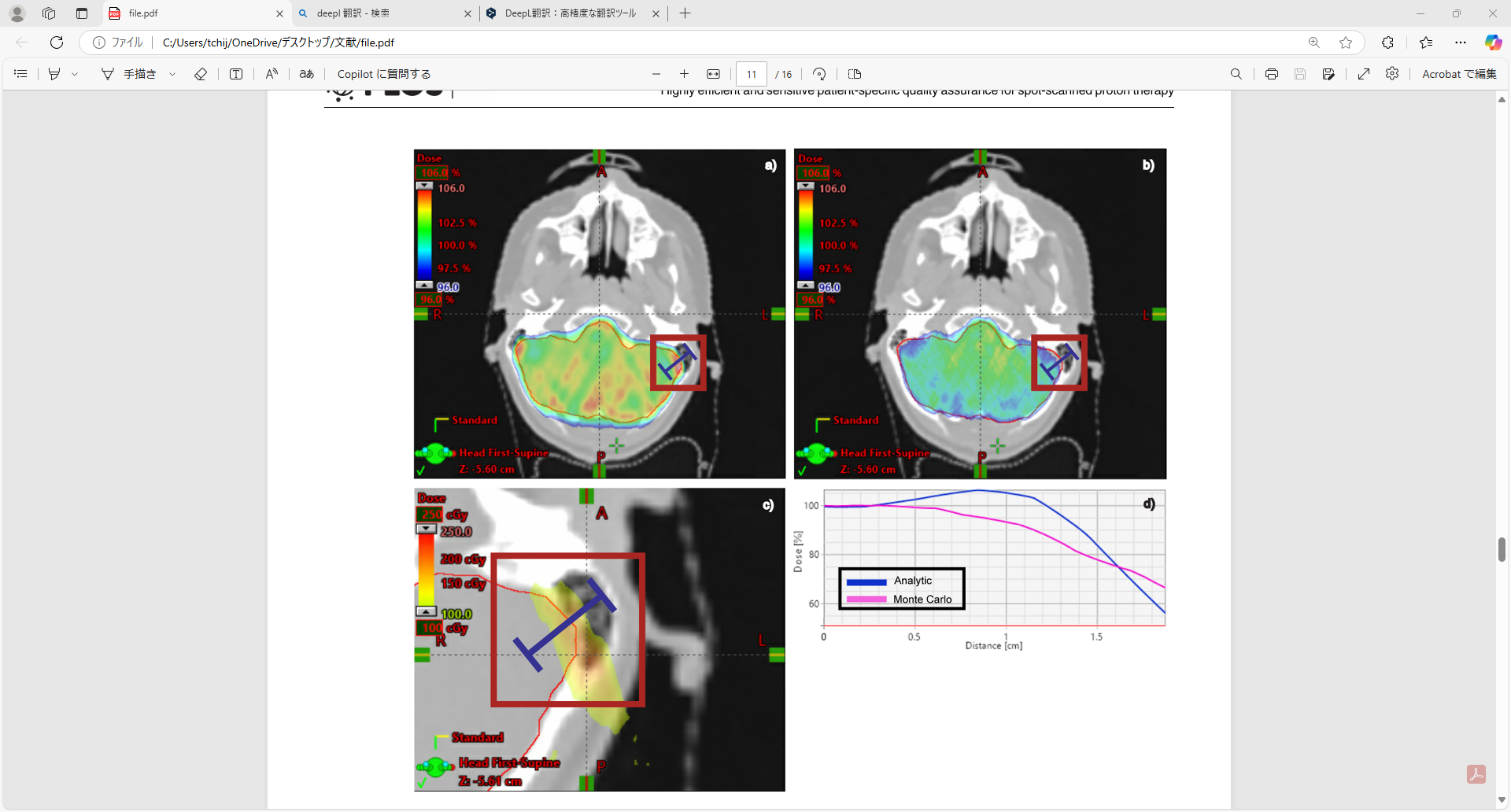 脳実質
Monte Carloを用いた独立検証を行いたい！
Johnson JE et al. PLoS ONE14(2): e0212412
[Speaker Notes: こちらは実際の治療計画装置とモンテカルロシミュレーションにより独立計算を行ったものとの計算精度を比較した研究報告になりますが、中でも不均質領域の境界部分で計算誤差が大きくなったとの報告がされております。このように頭頸部領域や体幹部膵臓のような部位では重要なリスク臓器が多く近接する領域となるため、計画装置が出力する計算精度は特に重要なものとなります。]
研究背景
商用Monte carlo計算装置
➤ Pencil beam Scanning systemでは開発が進められている
Ray station ： Monte carlo dose engine for proton PBS planning
Martin Janson et al. Medical Dosimetry 49 (2024) 2–12
➤ 近年の陽子線治療の主な照射方式はscanningのため、　　拡大散乱体法でのMonte carlo計算は開発は進んでいない…
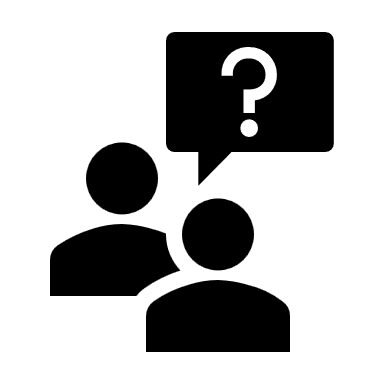 [Speaker Notes: モンテカルロシミュレーションを行う計算装置につきましては、現在のスキャニングシステムで商用の装置に取り入れられております。このように近年では照射方式としてスキャニングシステムを取り入れた治療装置がほとんどであり 、当施設で使用している拡大散乱体法にモンテカルロアルゴリズムを取り入れた計画装置の開発は進んでいないのが現状となっています。]
目的
PHITSを用いた独立検証システムの構築
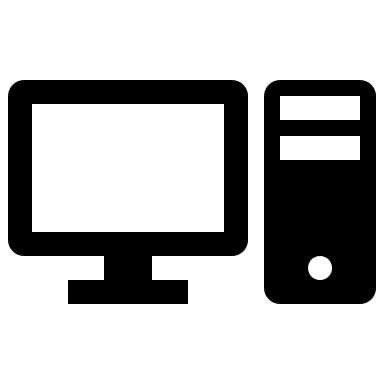 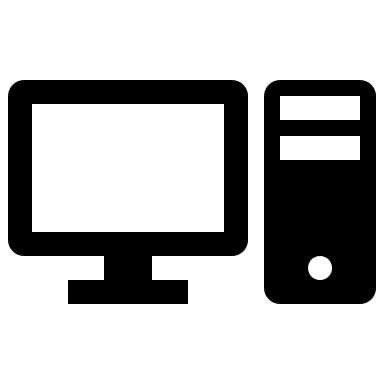 [Speaker Notes: これらのことを踏まえまして、当施設で現在使用している治療計画装置の計算精度について検証することを目的として、今回PHITSを用いて独立計算システムの構築を行いました。(20s)]
独立計算システム構築までのプロセスマップ（こんなイメージで…）
ビームデータ測定
Pencil,Wobbler,SOBP beam （PDD,OCR）
ガントリーヘッド作成
ビームライン上内部構造を再現
ビームモデリング
Pencil beam → SOBP beam
モデリング精度検証
ガンマ解析（PDD,OCR）
臨床データでの精度評価
ガンマ解析・DVH評価
end to end test
RT-PHITS （CT-DICOM data）
完成
[Speaker Notes: PHITSでの計算システムを構築するにあたって、スライドで示しているような手順にて検証を進めていくことを予定しております(10s)]
今回の検証でのプロセスマップ （基礎検証）
基礎検証
ビームデータ測定
Pencil,Wobbler,SOBP beam （PDD,OCR）
ガントリーヘッド作成
ビームライン上内部構造を再現
ビームモデリング
Pencil beam → SOBP beam
モデリング精度検証
ガンマ解析（PDD,OCR）
臨床データでの精度評価
ガンマ解析・DVH評価
end to end test
RT-PHITS （CT-DICOM data）
完成
[Speaker Notes: その中でも今回は基礎検証としてスライドに示している4つの項目に関して、検証を行いました。(10s)335s]
今回の検証でのプロセスマップ （基礎検証）
ビームデータ測定
Pencil,Wobbler,SOBP beam （PDD,OCR）
ガントリーヘッド作成
ビームライン上内部構造を再現
ビームモデリング
Pencil beam → SOBP beam
モデリング精度検証
ガンマ解析（PDD,OCR）
[Speaker Notes: 基礎検証の中身の詳細について、まずビームモデリングに必要となるPencil beam、Wobbler beam、SOBP beamのビームデータの測定を行いました(20s)]
ビームデータ測定
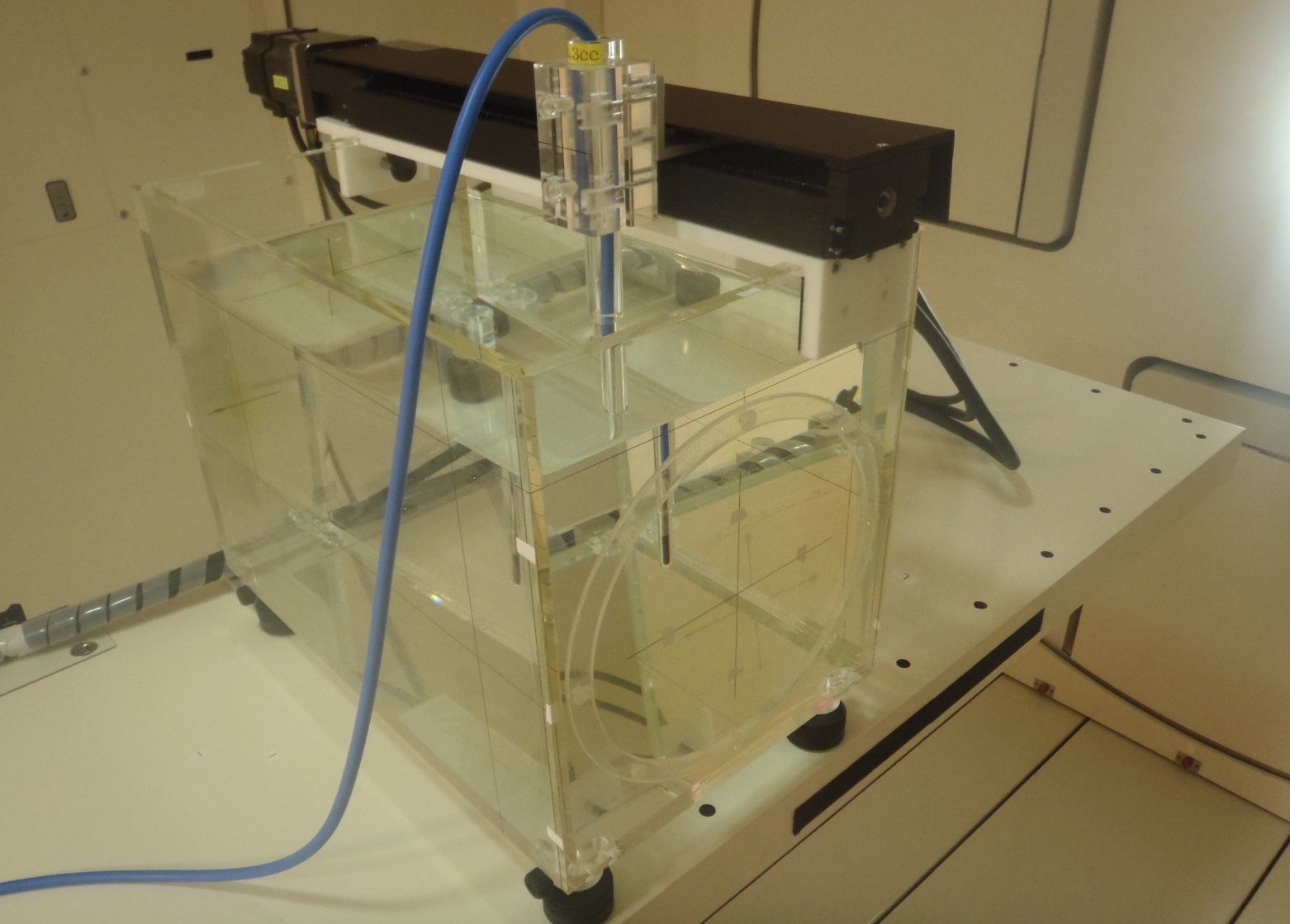 測定機器

ファントム：水平水ファントム
線量計：PTW31013 (0.3cm³)　Semiflex Chamber
照射条件
OCR
PDD
PDD
OCR
[Speaker Notes: ビームデータの測定には、水平/垂直方向のビームデータの取得が可能な水平水ファントムと線量計にPTW31013 (0.3cm³)　Semiflex Chamberを使用した。測定条件は表に示している通りで、ビームモデリングに必要となるPencil,Wobbler,SOBP beamの3つをそれぞれに適した条件で測定を実施した。(30s)]
今回の検証でのプロセスマップ （基礎検証）
ビームデータ測定
Pencil,Wobbler,SOBP beam （PDD,OCR）
ガントリーヘッド作成
ビームライン上内部構造を再現
ビームモデリング
Pencil beam → SOBP beam
モデリング精度検証
ガンマ解析（PDD,OCR）
[Speaker Notes: 次にビームライン上に設置されている構造物として、ガントリーヘッドの内部構造を作成しました(10s)]
ガントリーヘッド作成
simulation with PHITS
➤ 陽子線照射方法：Wobbler法によるパッシブ照射
➤ ガントリヘッド内のビームライン上の構造物を再現(設計図参照)
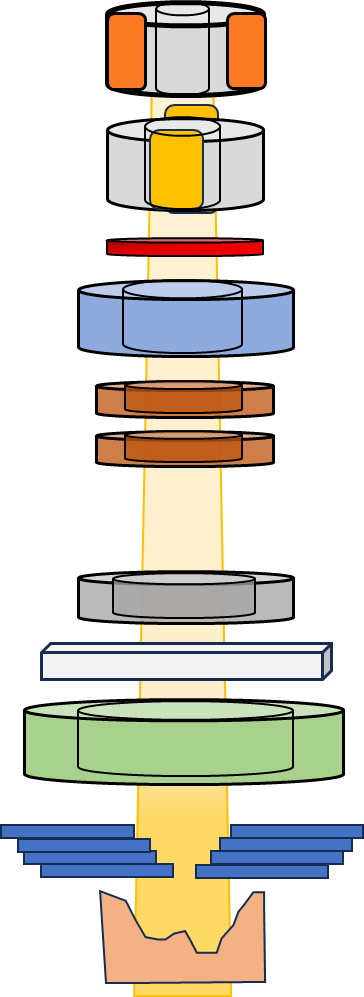 ビームライン上構造物
散乱体
ビーム形成
ワブラー電磁石X/Y
RGF
ボーラス
RSF
MLC
1stコリメーター
遮蔽
2ndコリメーター
モニタ線量計
平坦度モニタ
線量管理
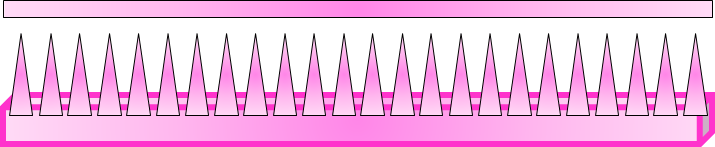 ※ビーム利用効率は20～40％に制限されてしまう。
[Speaker Notes: ガントリーヘッド部分にはこのような構造物が配置されております。Passive照射方式ではこのようにビームの進行方向にリングコリメーターやMLCなどがあり、これらは患者さんの腫瘍形状に合わせビームをカットする役割があります。またその特性上、シンクロトロンから放出されるビームの利用効率としては20～40％に制限されます。実際にこれらの構造物を再現することによってビーム形成はもちろんビームライン上の構造物によって二次的に発生する中性子線などもこのシステムを使用することで予測することができ、今回の報告内容とは異なりますが、遮蔽や被ばく線量の管理といったシミュレーションも可能となります。(40s)]
ガントリーヘッド作成　～リッジフィルタ―について～
simulation with PHITS
リッジフィルター
ステップ状に異なる厚みを持つ楔形状のフィルター (アルミニウム2.7g/cm3)。
厚みに応じて様々な飛程の陽子が発生し、深さ方向に拡大した分布を得る。
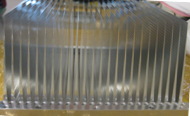 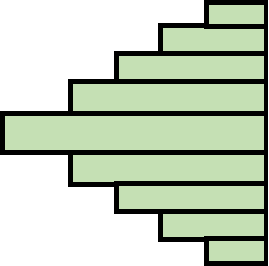 実物
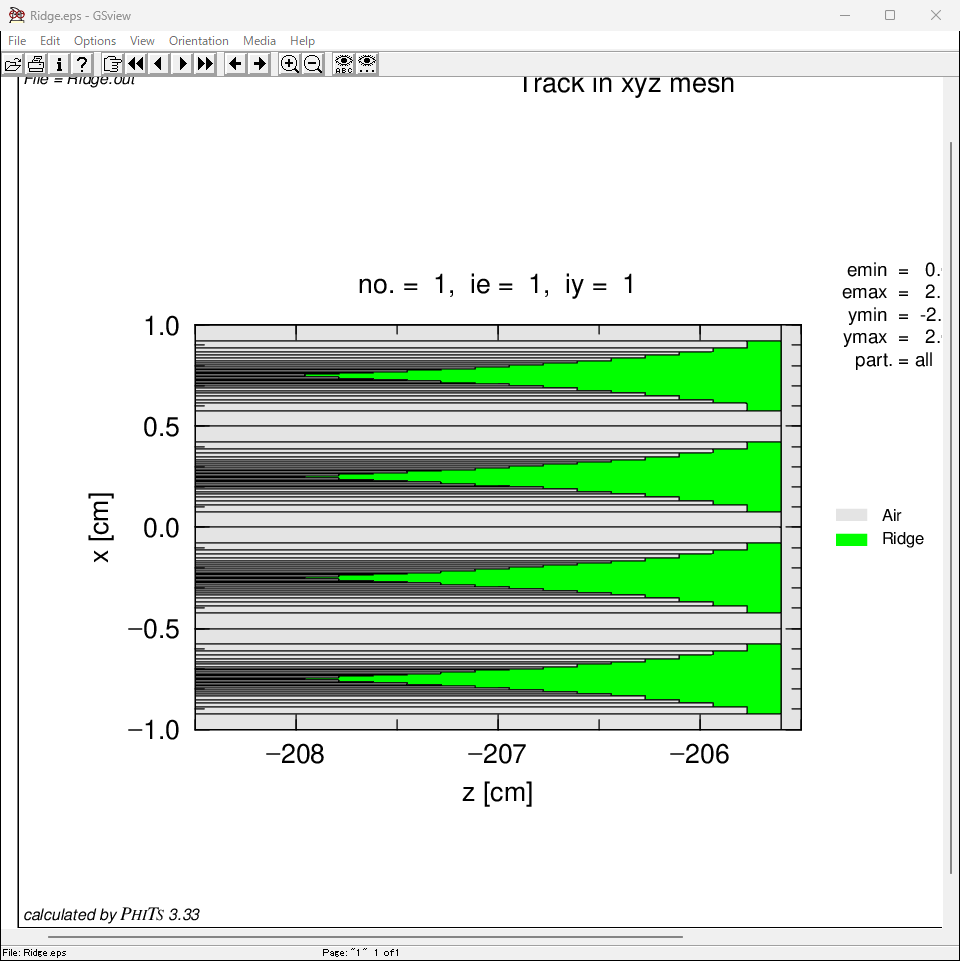 ➤ PHITSでの体系作成
1つの楔形状をLattice空間に展開して全体を作成。
→(phits/lecture/therapy/RidgeFilter)
クーロン分散の影響を考慮したステップ分割も実施。
SOBPサイズ50,60,80mm ⇒ 設計図を基に作成。
70mm ⇒ 他のリッジデータから近似的に作成.(設計図無)
PHITS体系
[Speaker Notes: ヘッド部分で示したリッジフィルタの役割についてですが、今回作成したSOBPを形成するうえで重要な機器の一つになります。リッジフィルタの構造としましては、スライドに示しているようなアルミステップが階段状に配置された構造となっており、そこを陽子線が通過することでリッジフィルタの厚みに応じた飛程の陽子線が生まれ、このようにSOBPが形成されます。今回作成したのはSOBPサイズは50mm～80mmの4つで、そのうち70mm以外は実際の設計図を基に作成しています。70mmについては、設計図から作成した3つのデータから近似的に作成しました(30s)]
今回の検証でのプロセスマップ （基礎検証）
ビームデータ測定
Pencil,Wobbler,SOBP beam （PDD,OCR）
ガントリーヘッド作成
ビームライン上内部構造を再現
ビームモデリング
Pencil beam → SOBP beam
モデリング精度検証
ガンマ解析（PDD,OCR）
[Speaker Notes: 次に実際にビームをモデリングしていく方法となりますが、]
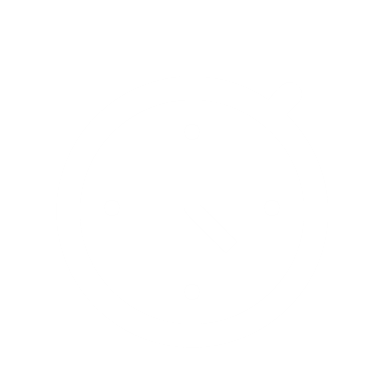 ビームモデリング　～モデル作成のフロー～
1st, → さらに最適化
1st, Pencil beam
2nd, SOBP
線源の調整
線源の再調整
PDD
PDD
OCR
OCR
測定値との誤差
測定値との誤差
許容外
許容外
許容内
許容内
ワブラー半径調整
Beam model 完成
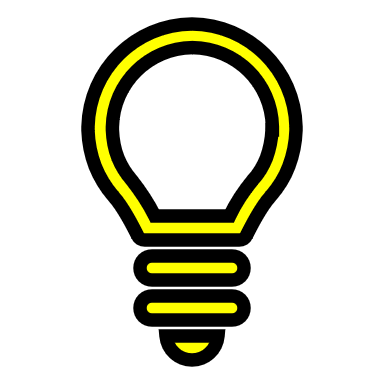 SOBP
[Speaker Notes: ビームモデリングを進めていく中で、初めは単一なPencil beamについて、線源パラメーターの調整を行いPDDとOCRそれぞれで実測データと一致するようにビームモデリングを行った。二つ目のステップとして体系内にリッジフィルターを設定し、Pencil beamで設定した線源をさらに最適化させ、SOBPビームの作成を行いました。(30s)465s]
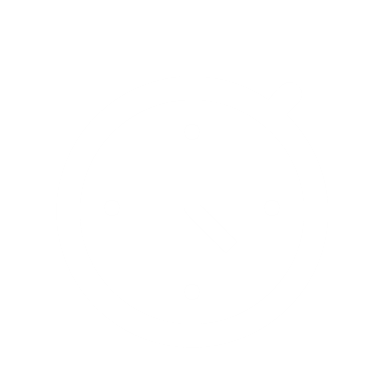 ビームモデリング
手順
Pencil beam：ガウス分布によるフィッティング

Wobbler半径：磁場設定によるモデリング

SOBPビームのモデリング
[Speaker Notes: ビームモデリングではこのような方法で実際のビームを再現していきました。]
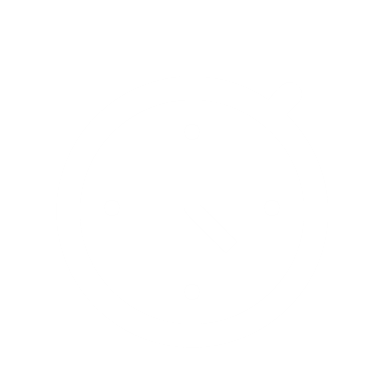 モデリング① Pencil beam：ガウス分布によるフィッティング
陽子Pencil beamの広がり方：ガウス分布
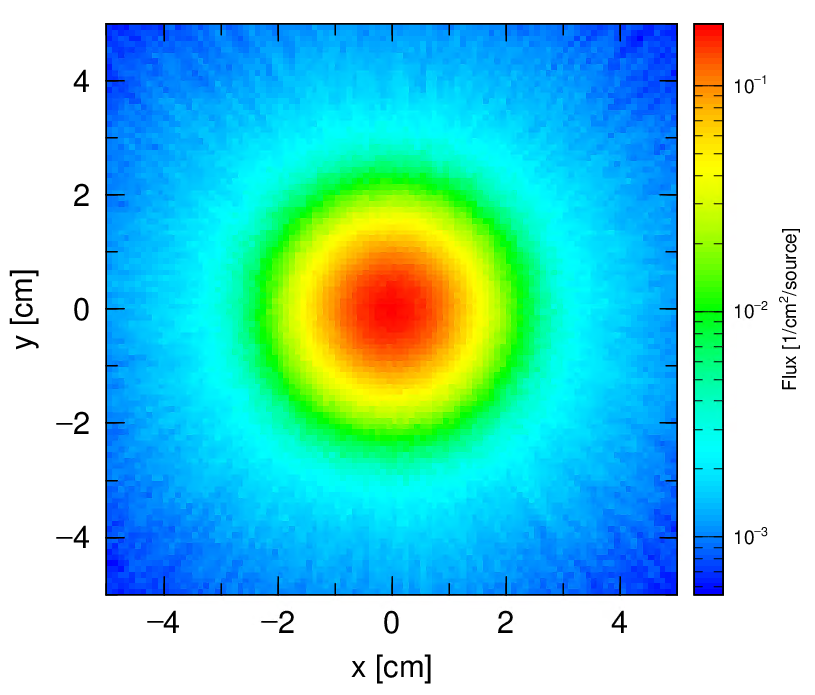 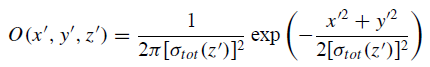 ※Hong L et al., Phys. Med. Biol. 41 1305–30
➤ PHITS設定値
[ S o u r c e ]     # 線源セクション
S type	=  13	  # 線源タイプ ( ガウス分布 )
   r1	=  c1	  # x,y軸でのガウス分布の半値全幅 [cm]
e type	=  2	  # エネルギー分布形状(ガウス分布)
  eg0	=  210	  # エネルギー[MeV/u]
  eg1	=  c2	  # エネルギー分布の広がり半値全幅 [cm]
➤ 評価項目
PDD：ピーク位置、レンジストラグリング	
OCR：スポットサイズ(FWHM)(@IC)
eg0, eg1で調整
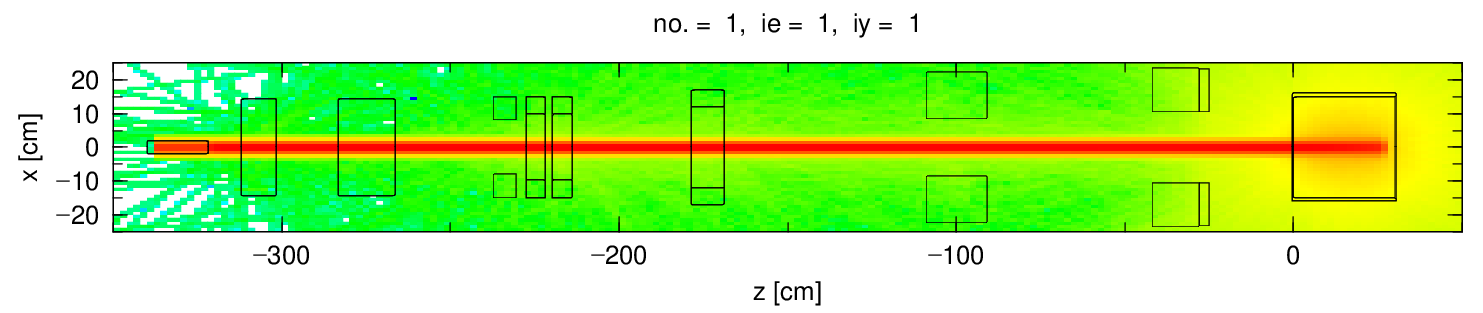 r1で調整
P
[Speaker Notes: まずPencil beamをモデリングするうえで、陽子線の広がりがガウス分布に従うことから、モデリングにはガウス分布を模擬した線源を使用し、設定値のこれらのパラメーターを調整することで実測値とのフィッティングを行った。Pencil beamでの再現性評価として、PDD形状ではビームのピーク位置と深さ方向への広がりであるレンジストラグリングを、OCR形状ではスポットサイズの半値幅をそれぞれ評価項目とした。(40s)]
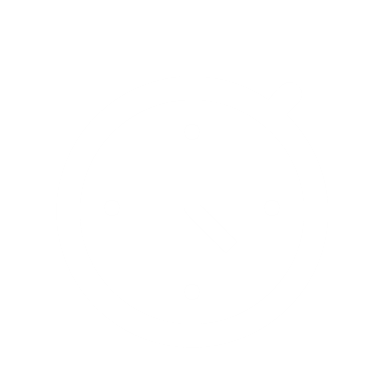 モデリング② Wobbler半径：磁場設定によるモデリング
ワブラー電磁石による円軌道の形成
2つの二極管電磁石でX・Y方向にビームを広げる。
ワブラー周期を90°ずらすことで同心円状を形成する。
ワブラー電磁石(ｘ,y)
➤ PHITS設定値
[ Magnetic Field ] 　　　 	# 磁場設定
 reg  typ  gap  mgf   trcl   time	# mgf：磁場強度
 14    2     1  　c1      1      pi		# wobbler電磁石X
 15    2  　1  　c2      2      pi/2	# wobbler電磁石Y
　　  　  二極管電磁石
x軸
y軸
➤ 評価項目
wobbler半径
（複数のwobbler半径に対応するmgfを取得）
mgfで調整
[Speaker Notes: 次にワブラー電磁石によって形成されるビーム形状の再現についてですが、実際の治療装置ではこのように二極管電磁石によってx,y方向にビームが広げられ、ワブラー周期を90°ずらすことで同心円状のビームが形成されます。モデリングでは2極電磁石による磁場の設定を行い、磁場強度のパラメーターとなるmgfの値を調整しビームの広がりを再現した。Wobbler beamの再現性評価としては広げられたビーム半径を評価しました。(20s)525s]
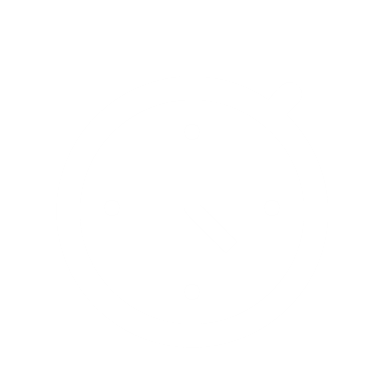 モデリング③ SOBPビームのモデリング
SOBPビームのモデリング (SOBP=50,60,70,80)
線源パラメータやリッジ分割数などを再調整
➤ SOBPの調整
➤ 評価項目
PDD：ビーム中心軸(95%線量範囲)　　
OCR：SOBP中心（95%線量範囲）
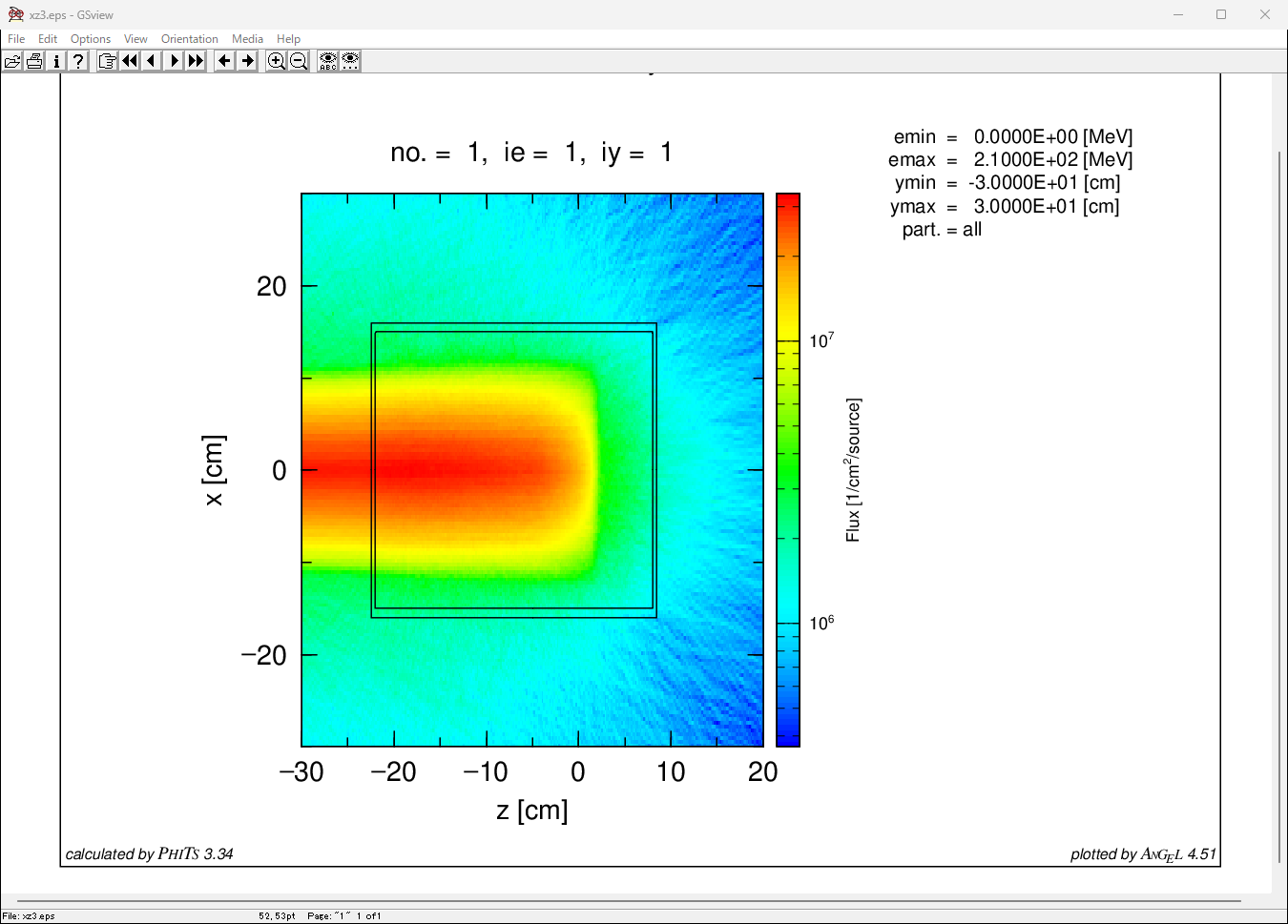 OCR
➤ 評価方法：ガンマ解析
線量差DDと位置誤差DTAを複合した評価を行う解析手法。
全体の何割でγが許容となっているかで判定する。
SOBP
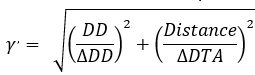 criteria：線量・位置誤差がこの基準を
　　　　  超えるとγ>1となり許容外の判定
Criteriaとして1mm/1%, 2mm/2%, 3mm/3%などが使われる。
[Speaker Notes: 最終的に作成したSOBPの再現性評価として、PDD,OCR共に95％線量範囲におけるビーム形状について、ガンマ解析を行いました。評価方法に使用したガンマ解析ですが、線量と位置の差を複合した解析方法で1mm/1%や2mm/2%のような基準値を設けたときに、このγ値が1を超えると許容できない、また再現性が悪いといった判定となります。(20s)]
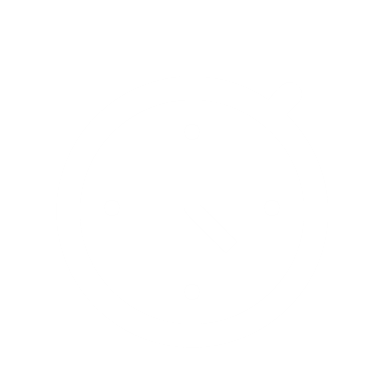 モデリング結果① Pencil beam：ガウス分布によるフィッティング
※クロスヘアライン+によって下がってる
PDD
OCR
ピーク位置
FWHM
➤ ピーク位置誤差
➤ FWHM誤差 (スポットサイズ)
<0.01mm
<0.3mm
[Speaker Notes: こちらがPencil beamのモデリングとなりますが、エネルギー、ストラグリング、ビームサイズに関するパラメーターを調整したことで、ピーク位置は0.01mm以内、スポットサイズは0.3mm以下の再現性で一致した。(20s)]
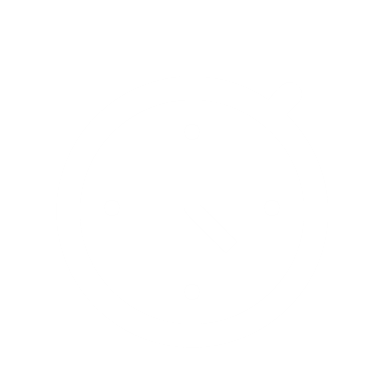 モデリング結果② Wobbler半径：磁場設定によるモデリング
Wobbler beam
➤ ワブラー半径とmgfの関係
Wobbler半径 8cm
➤ ピーク位置誤差 (全ての半径で)
<3.0 mm
[Speaker Notes: Wobbler beamではワブラー半径が80mm,115mm,120mmの実測データを基に、スライドに示すこの二つのピーク位置と一致するように、磁場強度であるmgfの値を調整し、3つのデータ全てで3mm以内での再現性で一致させました。またワブラー半径とMGFはグラフに示すように比例関係である結果が得られました。]
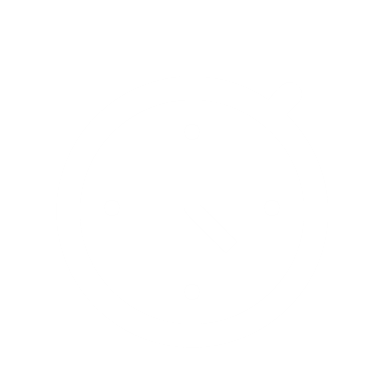 モデリング結果③ SOBPビームのモデリング
➤ ガンマ解析結果
SOBP：PDD
SOBP 70 meas.　　　　　calc.
SOBP 80 meas.　　　　　calc.
SOBP 50 meas.　　　　　calc.
SOBP 60 meas.　　　　　calc.
SOBP 70 meas.　　　　　calc.
SOBP 80 meas.　　　　　calc.
うまく再現できていない…
[Speaker Notes: 完成したビームモデルとなるSOBP形状の再現性について、ガンマ解析を行った結果を表に示しています。1mm/1%での再現性は全体を通して低く、中でもリッジフィルタの形状を近似的に作成した70mmについてはリッジフィルタの改良の必要性がある結果が得られています。]
結果③　SOBPビームの再現性　(OCR) （ proximal / Iso / distal ）
Gamma pass rate
SOBP：OCR
[Speaker Notes: 次にPDD中心部分でのOCR形状の再現性について、ガンマ解析を3つのクライテリアを設定し、解析したところ3mm/3%の値としても80％程と全体的に低い値が得られています。]
今回の検証でのプロセスマップ （基礎検証）
ビームデータ測定
Pencil,Wobbler,SOBP beam （PDD,OCR）
ガントリーヘッド作成
ビームライン上内部構造を再現
ビームモデリング
Pencil beam → SOBP beam
モデリング精度検証
ガンマ解析（PDD,OCR）
[Speaker Notes: 最後に以上で述べた作成したビームモデルの精度検証として、(20s)]
モデリング精度検証
➤ モデリング条件と異なる条件での計算精度を確認する必要がある。
臨床条件に合わせて変化するパラメータ
測定深
MLC angle
Energy
Wobbler半径
散乱体厚
リッジフィルター
レンジシフタ―
照射野サイズ
今回はこの2つを検証
検証条件
現在OCRについてのみ実施
評価方法はガンマ解析
[Speaker Notes: 実際に臨床で使用しているビーム体系を想定し、最大照射野にて照射した際のペナンブラまでの再現性について、ガンマ解析を行いました。実際の臨床で使用するビームは、これら8つのパラメータが変化することが考えられますが、今回の検証ではこちら二つのパラメーターを変更した際の再現性について検証を行いました。(30s)]
モデリング精度検証 結果
Gamma pass rate ： 3mm / 3%
[Speaker Notes: 3mm/3％をクライテリアとして設定した結果、全体としておおよそ90％のパス率が得られる結果となりました。]
考察
☑　Pencil beam, wobbler beamで精度良く合っているが、SOBP (特に70で...)で　　再現精度が落ちる。
　　➤リッジフィルタ形状及びステップ分割数が不十分か...
☑　OCRの平坦部分において周期的な増減が見られる。
　　➤ 原因について調査中
☑　3次元線量分布については、これから詳細な確認が必要
☑  今後の検討事項
複雑な照射野での線量分布検証
DICOM CT Imageを使用したRT-PHITSへの応用
不均質領域に対する線量計算精度について、TPS(XiO)と比較
end-to-end testによる精度検証
[Speaker Notes: 今回行った検証に関しまして、Pencil beam, wobbler beamで精度良く合っているが、リッジフィルタを加えSOBPについてシミュレーションした結果では、再現精度が落ちる結果となり、リッジフィルタの形状またアルミステップの分割数の設定が不十分であることが考えられました。またOCRの平坦部分において周期的な増減が見られ、これらの要因については現状明らかになっていないため、原因の追究と加えて3次元線量分布ついても詳細な確認が必要であると考えております。今後の検討事項としまして、臨床条件を模擬したシミュレーションを行い、それに伴う線量分布の再現性に関して検証していくことを予定しています。また実際の患者CT画像を取り入れ、治療計画装置で特に計算誤差が出やすいとされている不均質領域についても、計算精度についての検証を行い、最後に独立検証システムとして完成したものの評価としてend to end試験なども着手していきたいと考えております。(s)]
まとめ
☑　ビームモデルの作成、及び再現性について評価を行った

☑　一部計算精度の劣る条件はあるが、PHITSによる実測値を　　再現できることが確認できた。

☑　検討事項や未解決の問題などが多くあるため、　　1つずつ解決していく。
[Speaker Notes: 最後にまとめとしまして、今回の検証では当施設の粒子線治療装置をPHITSを使用し、ビームモデルの作成とその再現性について評価を行いました。PDD,OCR形状の再現性については改善の必要性はありますが、大まかな形状としては再現できていることが確認できました。シミュレーション結果に周期的な増減が見られるなどの現状解決にはいたっていない問題が多々あるため、今後も継続して検証をし、解決に努めていきたいと思います。(30s)]
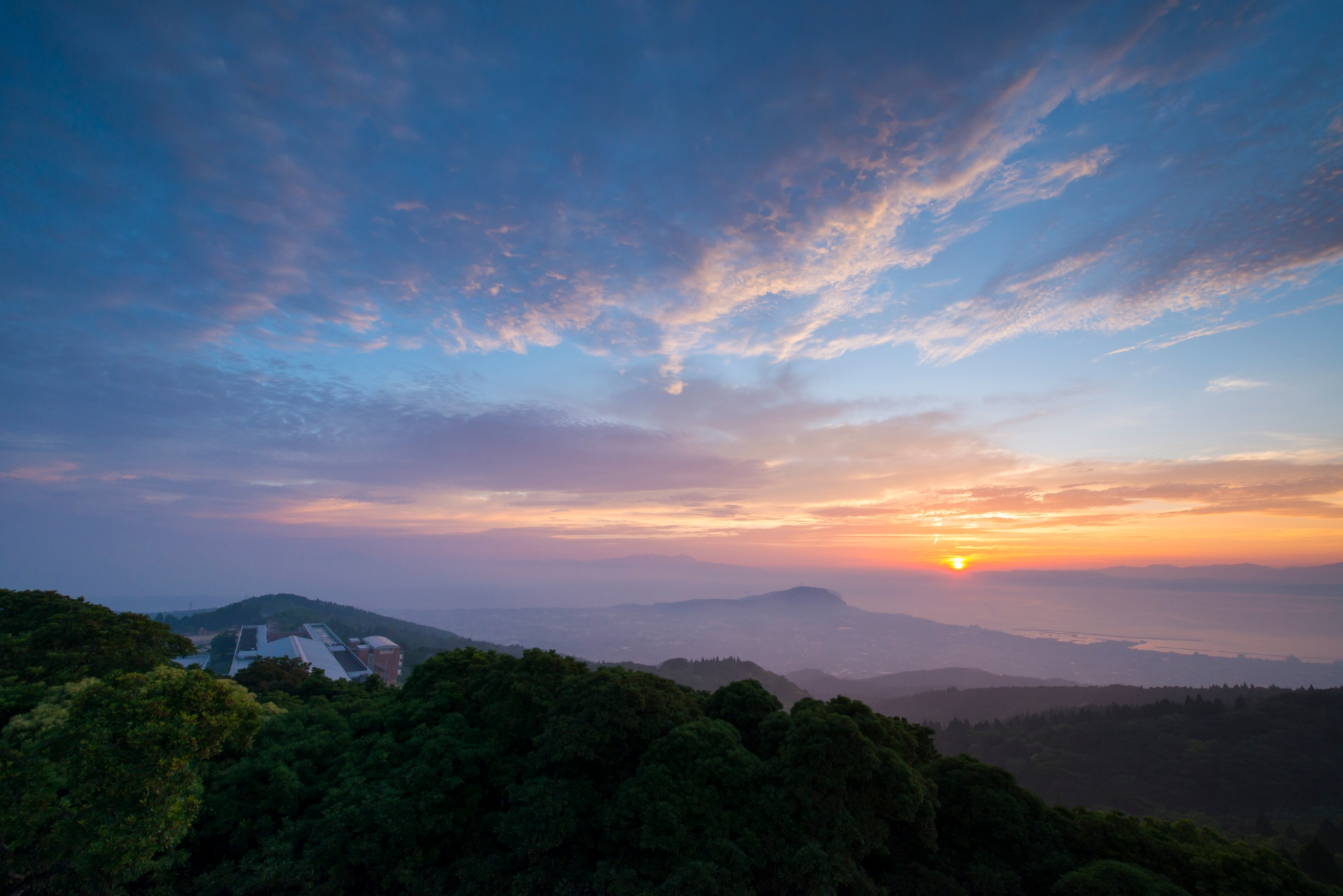 ご清聴ありがとうございました
[Speaker Notes: これで報告を終了させていただきます。ご清聴ありがとうございました。]
線源パラメーターの設定について…
荷電粒子のビームライン設計オプション
nspred & nedisp: 荷電粒子の物質中での角度・エネルギー分散を考慮するためのオプション。加速器ビームのビームライン設計の際，不可欠となる。[Parameters]セクションに入力
ビームライン設計時の奨励値は nspred = 2 & nedisp = 1
（初期設定では共に0）
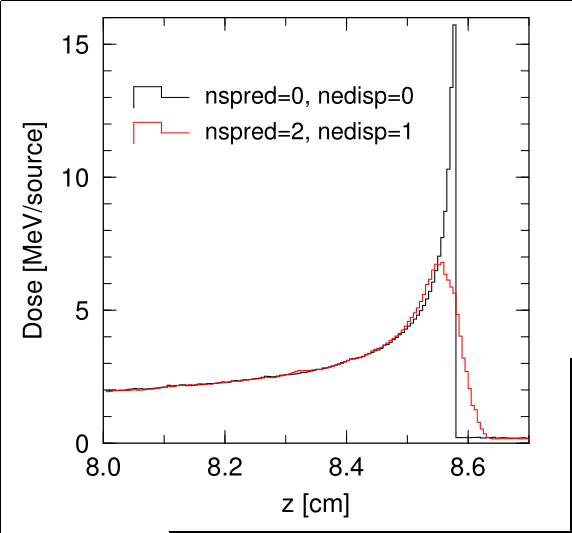 200MeV/u炭素線を水に照射した際の吸収線量の深さ分布（ブラックピーク付近を拡大）
線源パラメーターの設定について…
dmax(2)   =        20.0    # High energy transport [MeV] (Neutron)
dmax(12) =         500    # High energy transport [MeV] (Electron)
dmax(13) =         500    # High energy transport [MeV] (Positron)
dmax(14) =         500    # High energy transport [MeV] (Photon)

ascat1    =        13.6       # (D=13.6) S2 parameter in Lynch formula for nspred = 2
ascat2    =    8.80E-02   # (D=0.088) e parameter in Lynch formula for nspred = 2
negs       =           1         # (D=0) =1 EGS photon and electron
nucdata  =           1         # (D=0) 0:no, 1:Neutron nuclear data library
詳細な計算にはnegs=1が奨励！！*
emin(i), i:粒子ID番号
各粒子のカットオフエネルギー。指定したエネルギー以下の輸送は行わない。計算時間を短縮したい場合や，高い空間分解能を必要とする計算で変更が必要となる。
dmax(i), i:粒子ID番号
断面積ライブラリを用いて輸送する粒子エネルギーの上限
JENDL-4.0/HEなど高エネルギー核データライブラリを使う場合に設定
emin(1)  =       0.001     # Cut-off energy [MeV] (Proton/ Neutron/ others/ Electron/ Positron/ Photon)
変更が必要な計算例
1mm以下の分解能で吸収線量を計算したい　→ emin(12, 13) = 0.001*
体系が大きいのでなんとか計算時間を短縮したい → emin(12, 13) = 1.0
高エネルギーの光子・電子・陽電子を輸送したい　→ dmax(12-14) = 1.0e5**
JENDL-4.0/HEデータライブラリを利用したい　→ dmax(1,2) = 200.0
核反応モデルの変更
PHITSには、Bertini, JAM, JQMD, INCL, INC-ELFという核反応モデルがあり、状況に応じてユーザーが使い分けることができます。
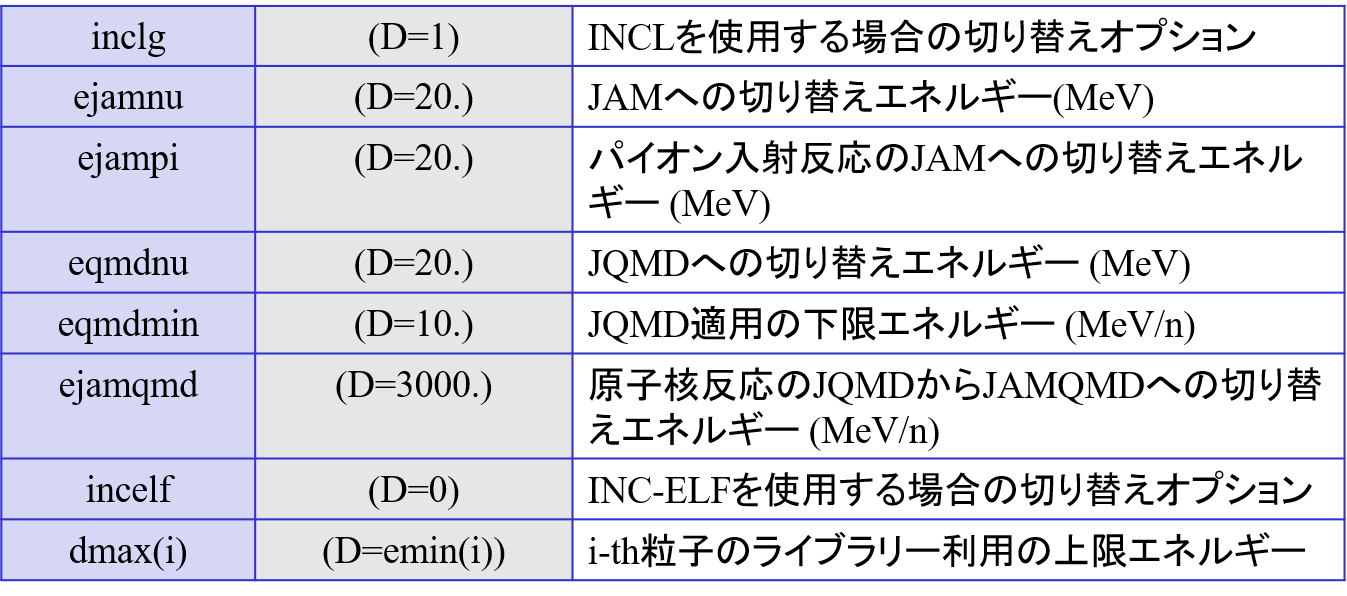 測定データのばらつき
同じ条件で2回測定を行った結果…
ビームにばらつきが見られた
小照射野での再現性について
【体系】

Ridge-filter：60 mm

Wobbler半径 ：115,122,126 mm

Range shifter ：0,60,120 mm 

照射野サイズ： 　cm²

測定深：
小照射野での再現性について
Gamma pass rate ： 3mm / 3%
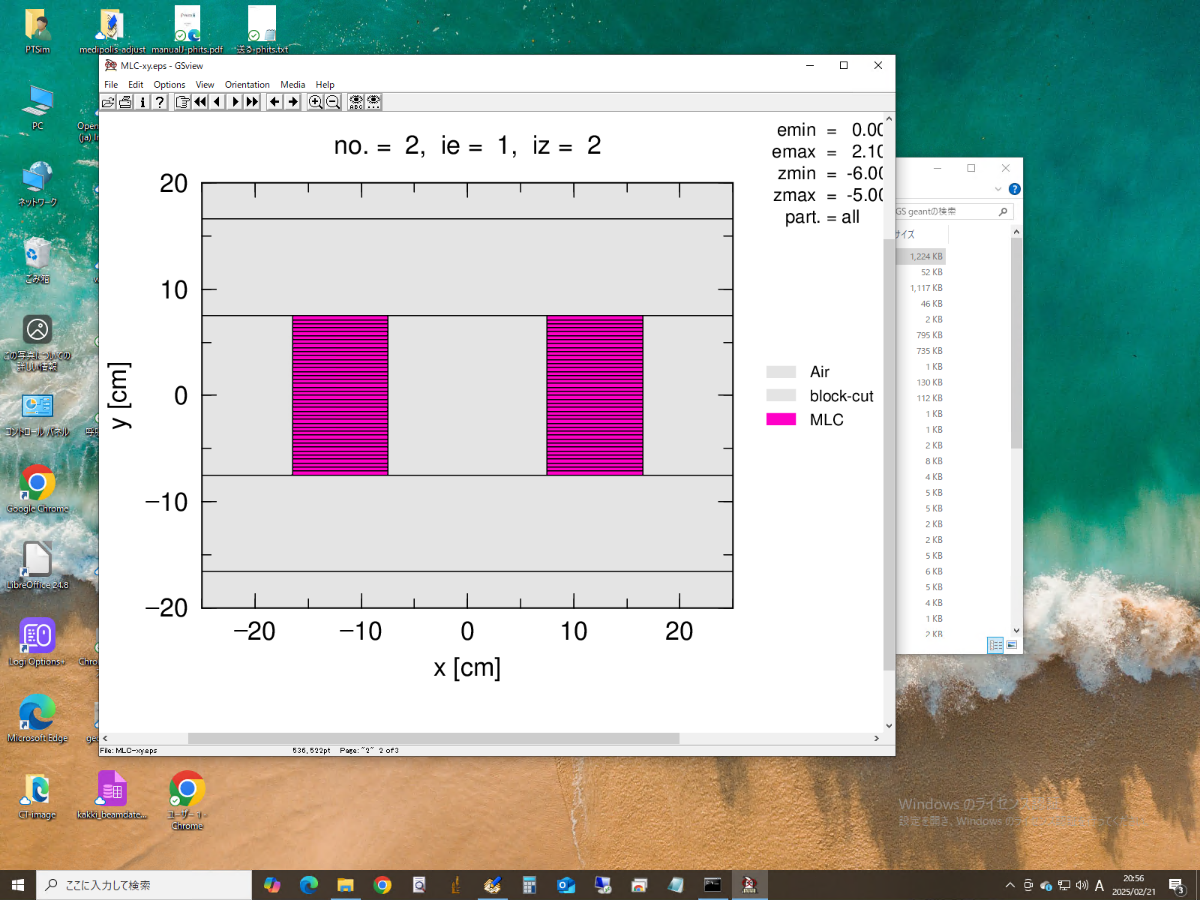 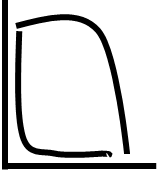 ビームモデリングでのTry & Error…
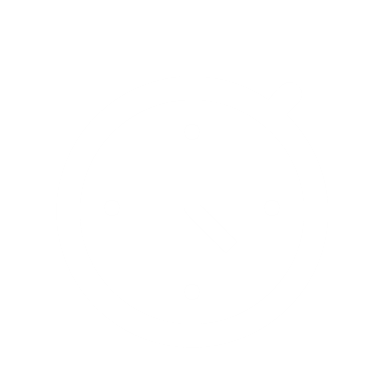 1ｓｔ step
2nd step
PDD
PDD
Mono peak
SOBP
パラメータ再調整
パラメータ再調整
許容外
測定値との誤差
許容外
測定値との誤差
許容内
許容内
OCR
OCR
測定値との誤差
測定値との誤差
許容外
許容外
許容内
許容内
Beam model 完成
2nd step
ビームモデリングでのTry & Error…
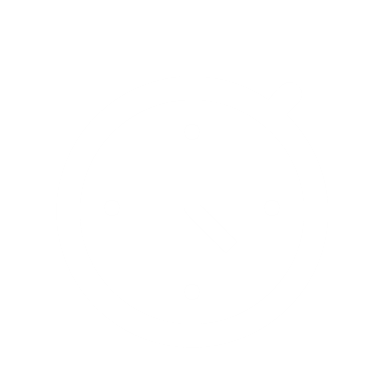 1ｓｔ step
2nd step
SOBP
Mono peak
PDD
OCR
PDD
OCR
許容外
許容外
測定値との誤差
測定値との誤差
許容内
許容内
Beam model 完成
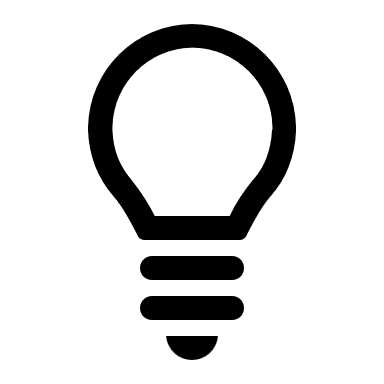 2nd step
ビームモデリングでのTry & Error…
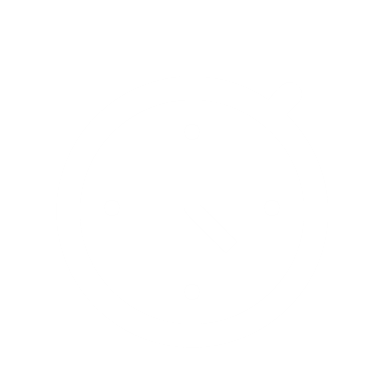 2ｓｔ step
1ｓｔ step
SOBP
Mono peak
OCR
PDD
OCR
PDD
測定値との誤差
測定値との誤差
許容外
許容外
許容外
許容外
許容内
許容内
Beam model 完成
2nd step
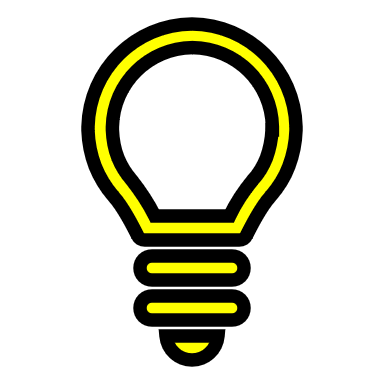 中性子が発生する割合について…
Pencil beam spot scanning　＜　Broad beam
AAPM TG 158: Measurement and calculation of doses outside the treated volume from external-beam radiation therapy

「The dosimetric advantage to the patient is even more pronounced when scanning proton therapy is employed. This technique improves the dose conformality relative to scattered proton therapy and thereby reduces the integral dose to the patient. It also reduces the dose associated with neutrons produced in the treatment head.」
当センターの患者QAシステムについて
water fantom
Tough water fantom
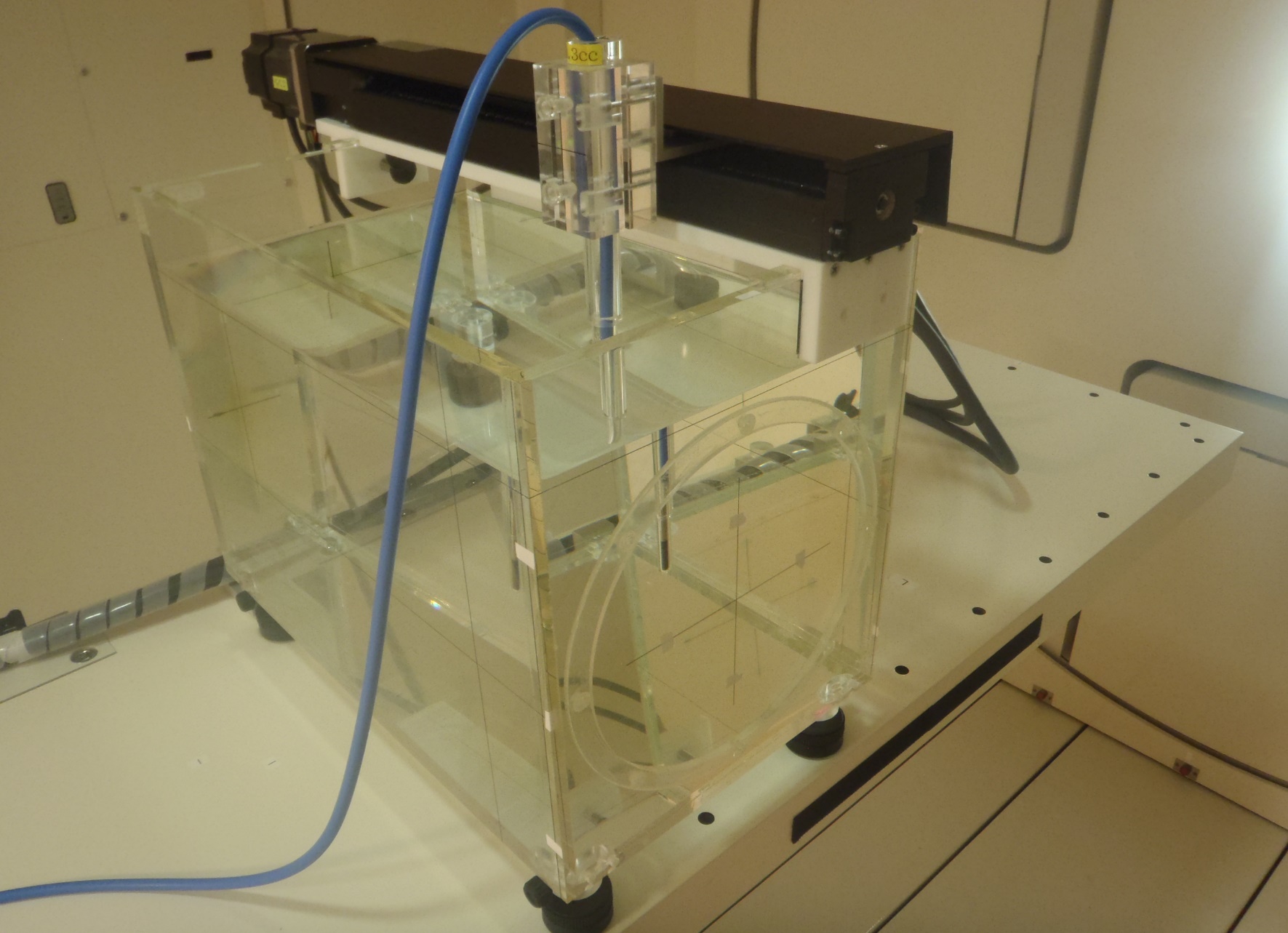 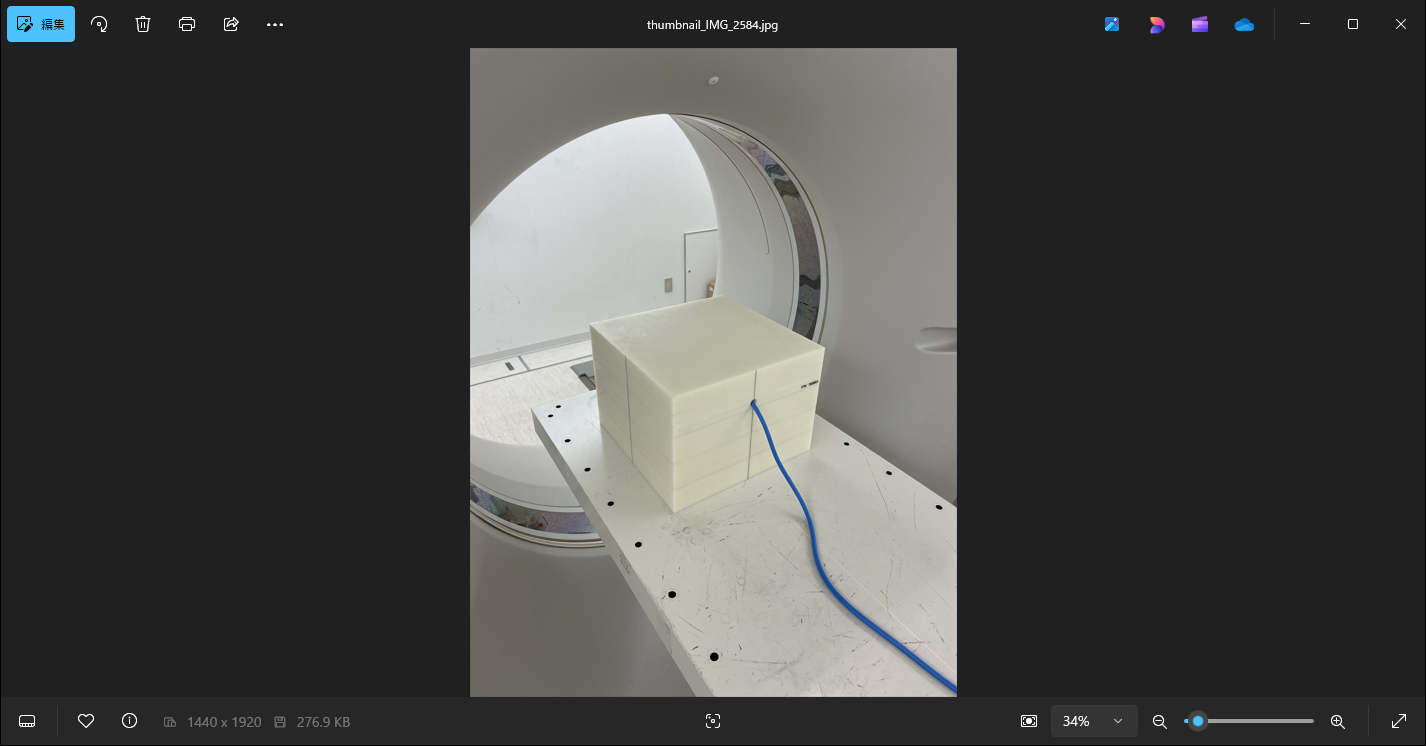 現在、患者QAでの測定領域は、SOBP中心（Iso center）

横方向のプロファイルも測定可能だが…

患者QA測定に時間を要している
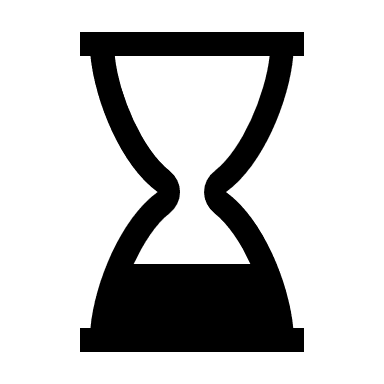 Ridge-filter：50,60mm
50mm

(pass rate)
1mm/1% = 97.1
2mm/2% = 100
60mm

(pass rate)
1mm/1% = 89.7
2mm/2% = 100
Ridge-filter：70,80mm
70mm

(pass rate)
1mm/1% = 66.2
2mm/2% = 95.6
80mm

(pass rate)
1mm/1% = 95.6
2mm/2% = 100
[Speaker Notes: どっちも]